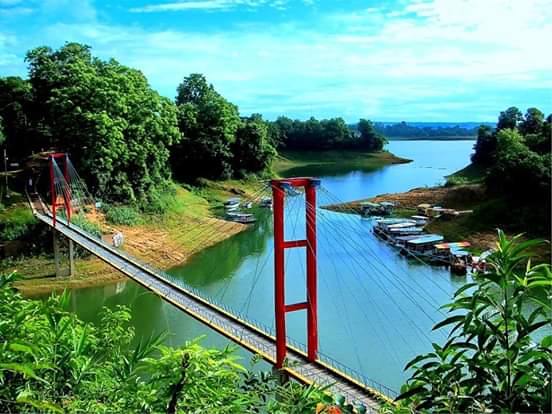 সবাইকে শুভেচ্ছা
শিক্ষক পরিচিতি
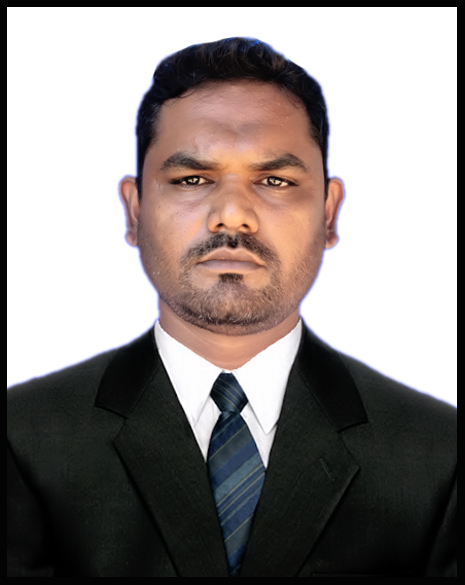 আব্দুল জব্বার
সহঃ শিক্ষক 
রাবেতা মডেল উচ্চ বিদ্যালয় 
লংগদু , রাংগামাটি
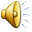 পাঠ পরিচিতি
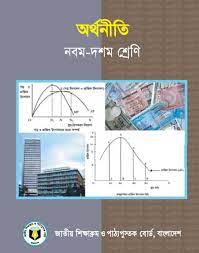 শ্রেনি   - নবম
বিষয়   - অর্থনীতি
অধ্যায়      -৫ম
সময়-  ৪০মিনিট
তারিখ – ১৪/০৭/২০২১খ্রীঃ
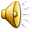 নিচের ছবিগুলো দেখো
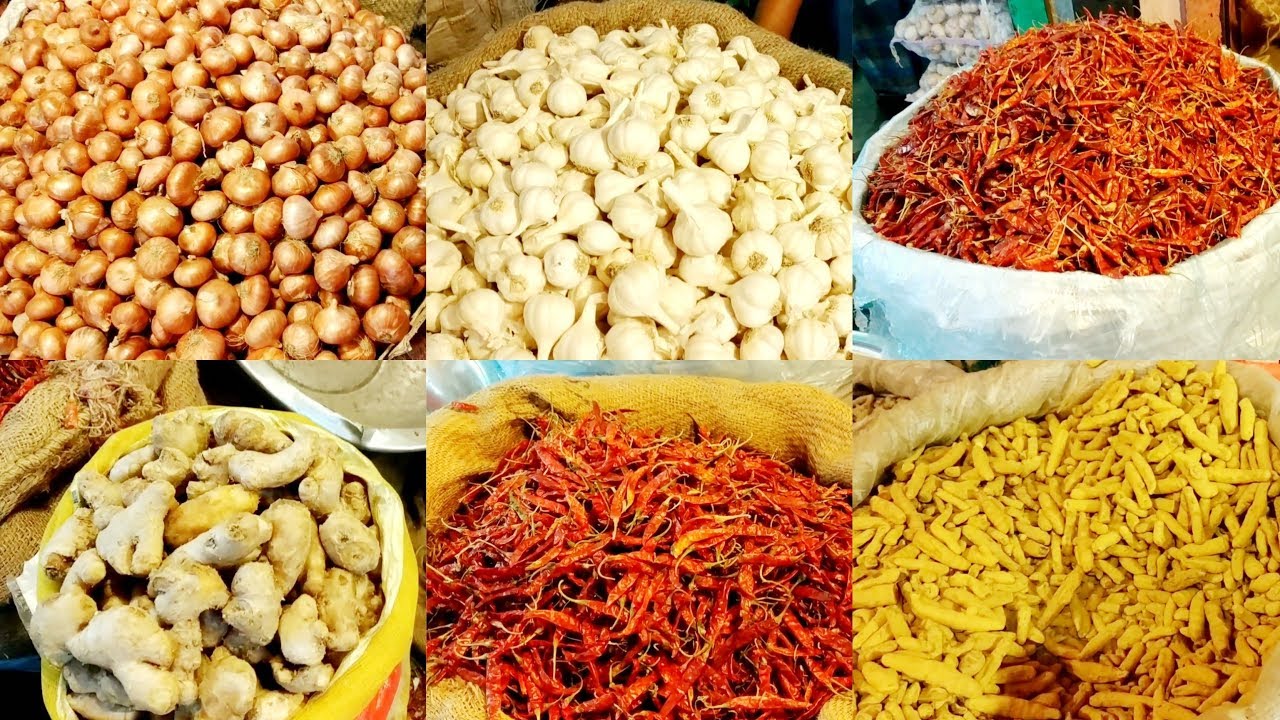 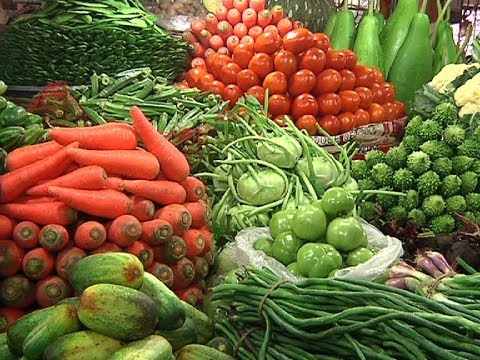 এগুলো এক  একটি  পণ্য
বিক্রেতা
ক্রেতা
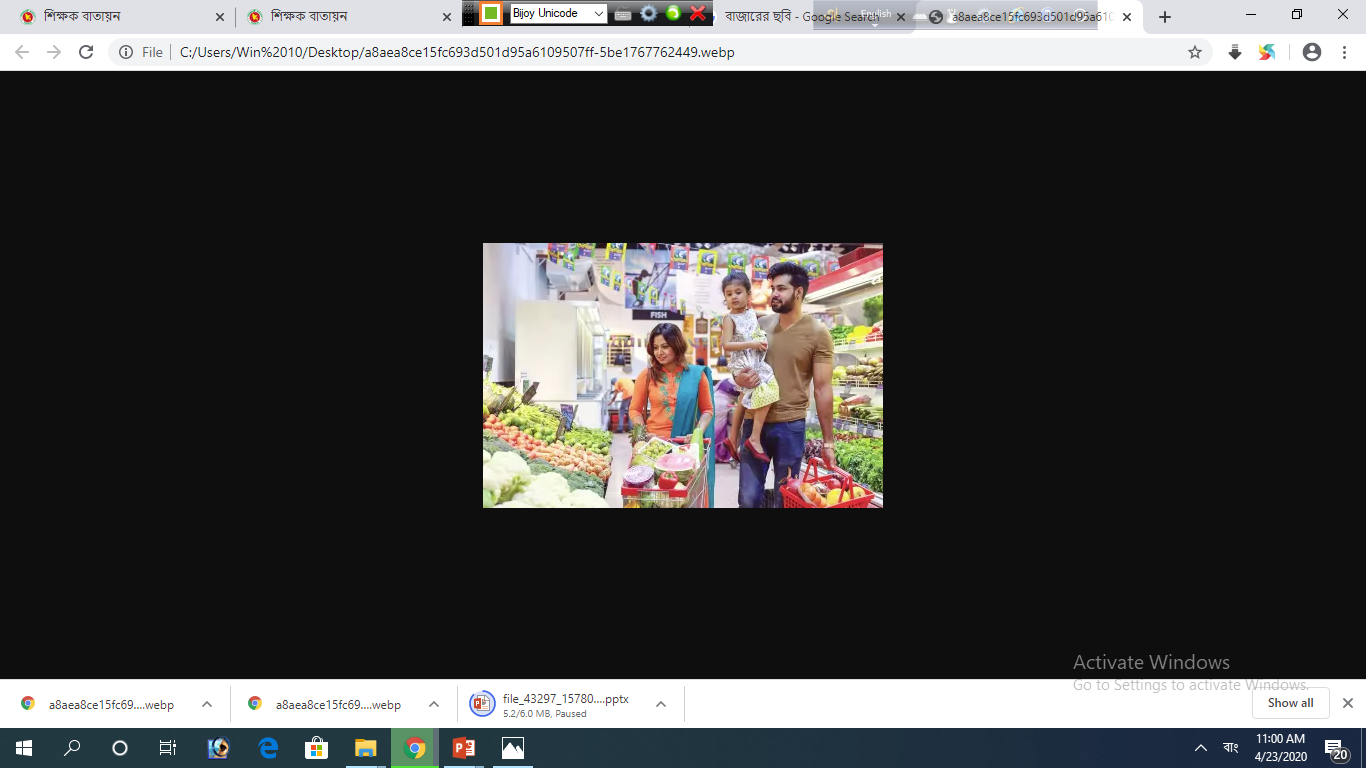 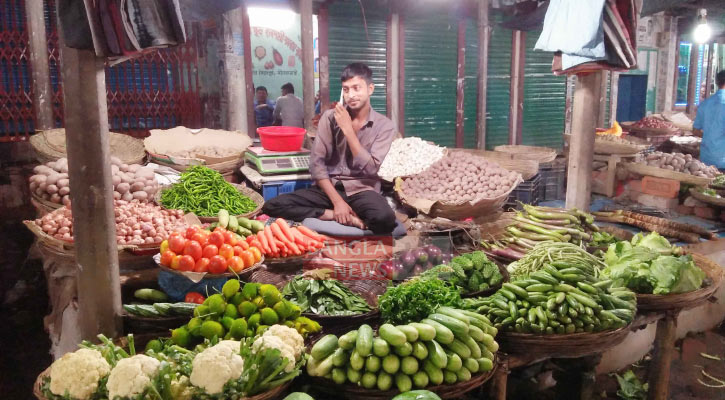 যে পণ্য ক্রয় করে তাকে কী বলে?
যে পণ্য বিক্রি করে তাকে কী বলে?
আজকের পাঠ বাজার ও এর শ্রেণি বিভাগ
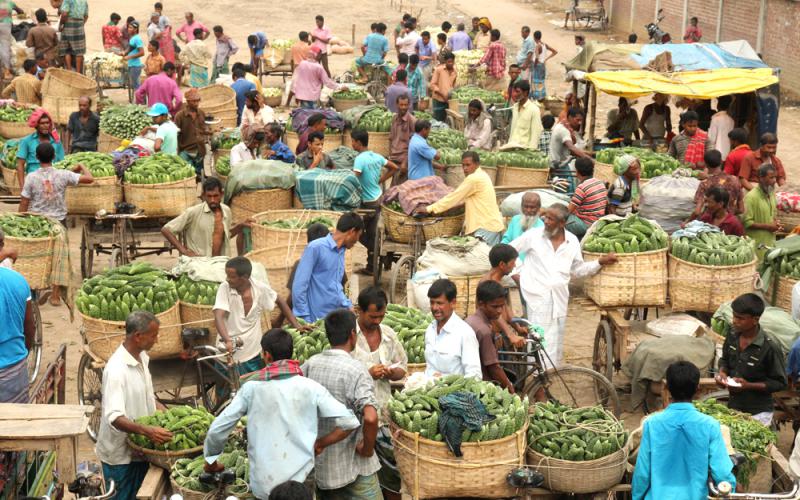 শিখনফল
এই পাঠ শেষে শিক্ষার্থীরা-
বাজার কী তা বলতে পারবে?
সময়ের ভিত্তিতে বাজারের শ্রেণি বিভাগ লিখতে পারবে।
অঞ্চল ভেদে বাজারের শ্রেণি বিভাগ করতে পারবে।
বাজার কী তা জেনে নিই
অর্থনীতিবিদ কুর্নট বলেন, বাজার বলতে দ্রব্যসামগ্রী ক্রয়-বিক্রয়ের স্থানকে বুঝায় না। বরং সমগ্র অঞ্চলকে বুঝায়, যেখানে ক্রেতা-বিক্রেতা অবাধ সংযোগের মাধ্যমে দ্রব্যের দাম সহজে ও দ্রুততার সাথে সমান হওয়ার প্রবণতা দেখা যায়।”
সময়ের ভিত্তিতে বাজার ৩ প্রকার।
অতি স্বল্পকালীন বাজার
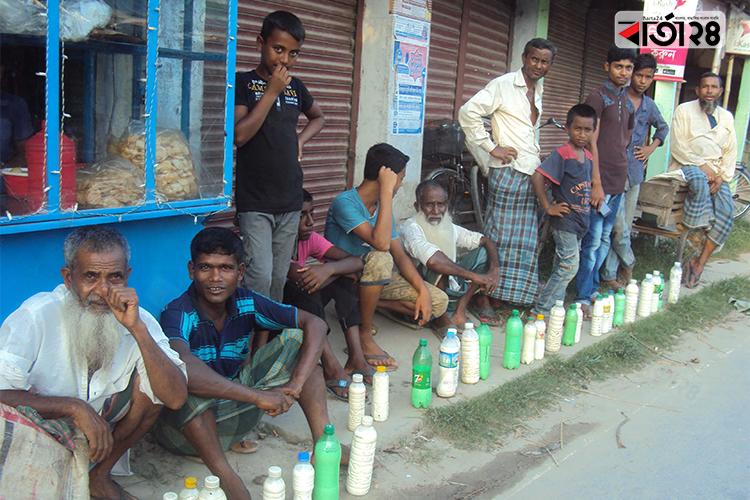 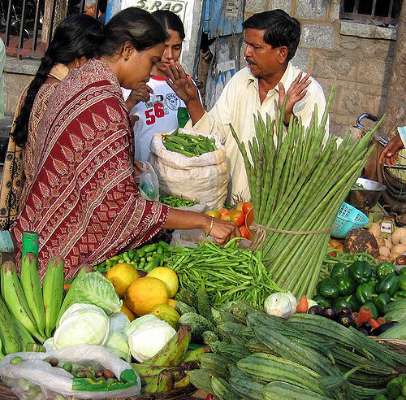 অতি অল্প সময়ের জন্য যে বাজার তাকে অতি স্বল্পকালীন বাজার বলে। এ বাজারে যোগান বৃদ্ধি করা যায় না। যেমন- সকালের কাঁচা বাজার, দুধের বাজার।
স্বল্পকালীন বাজার
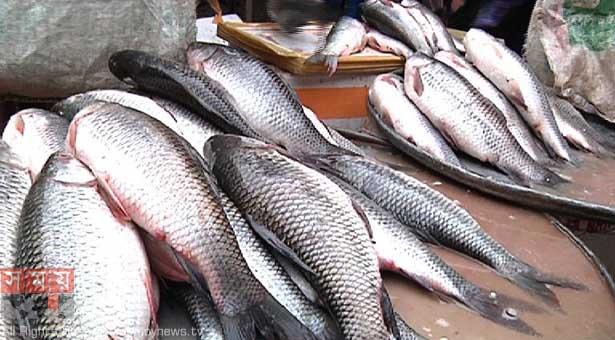 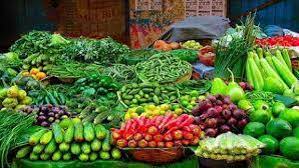 স্বল্প সময়ের জন্য যে বাজার তাকে স্বল্পকালীন বাজার বলে। এ বাজার যোগান হ্রাস- বৃদ্ধি করা যায়। যেমন-মাছের বাজার, কাঁচা বাজার।
দীর্ঘকালীন বাজার
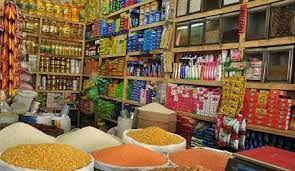 দীর্ঘ সময়ের জন্য যে বাজার তাকে দীর্ঘ কালীন বাজার বলে। এ বাজারে যোগান বৃদ্ধি করা যায় না। যেমন- ভোজ্য তৈল, চালের বাজার।
অঞ্চল ভেদে বাজার ৩ প্রকার
স্থানীয় বাজার
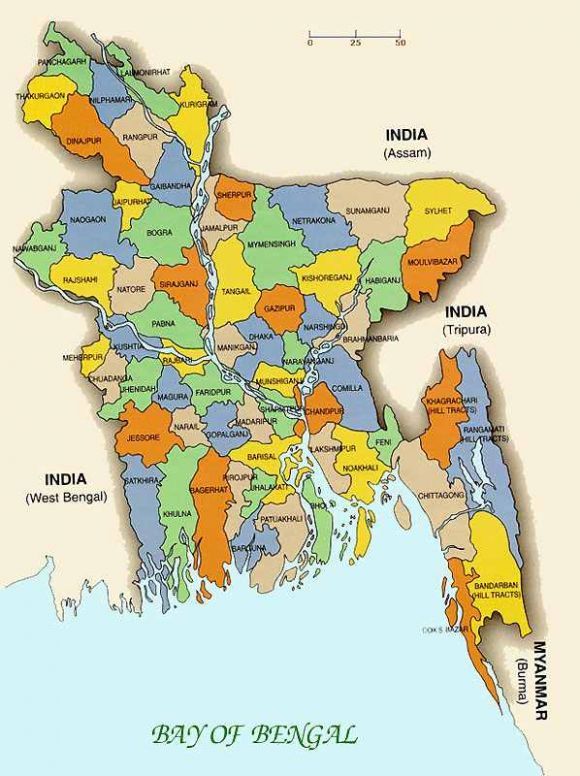 যে বাজার একটি নির্দিষ্ট অঞ্চলের মধ্য সীমাবদ্ধ থাকে তাকে স্থানীয় বাজার বলে। যেমন-রাঙ্গামাটি বাজার। লাল বৃত্ত স্থানীয় বাজার।
স্থানীয় বাজারের পণ্য
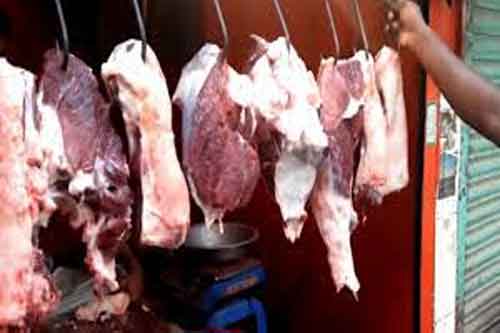 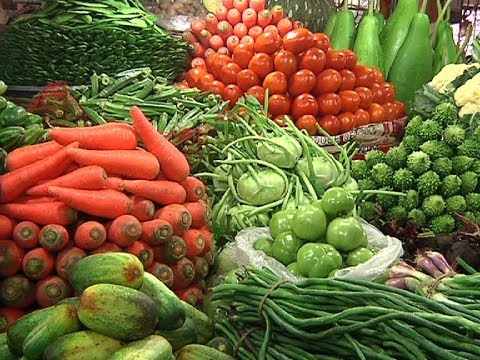 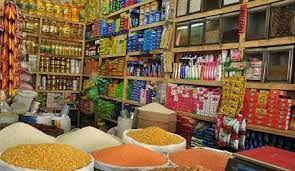 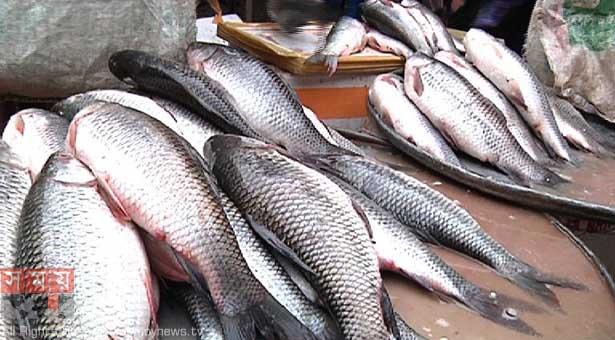 জাতীয় বাজার
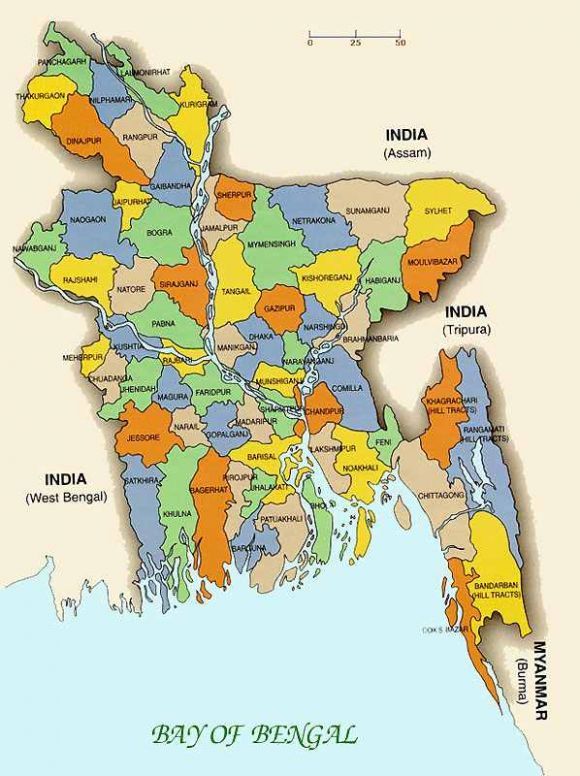 যে বাজার একটি নির্দিষ্ট দেশের মধ্য সীমাবদ্ধ থাকে তাকে জাতীয় বাজার বলে। যেমন- মোটা চালের বাজার
জাতীয় বাজারের পণ্য
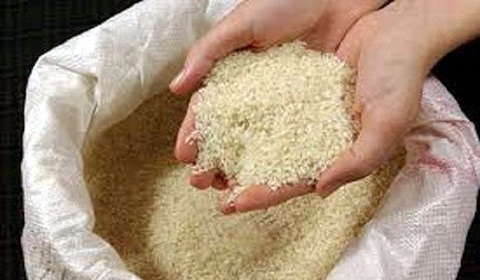 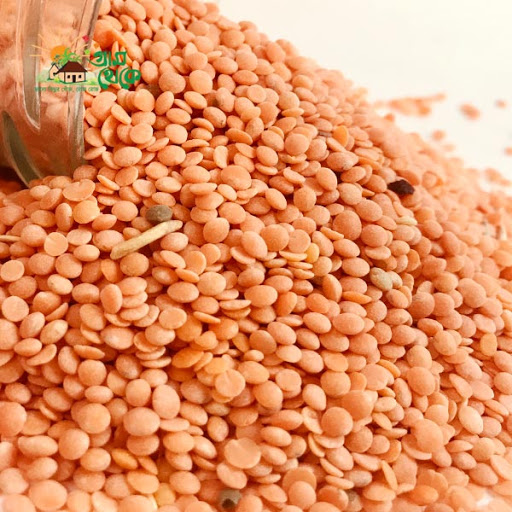 আন্তর্জাতিক বাজার
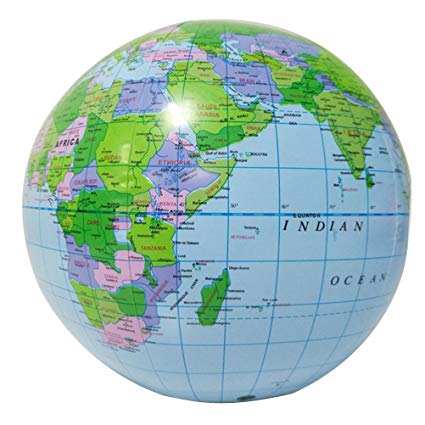 যে বাজার একটি নির্দিষ্ট দেশের মধ্য সীমাবদ্ধ না থেকে বিভিন্ন দেশের মধ্য বিরাজমান তাকে আন্তর্জাতিক বাজার বলে। যেমন-তৈরি পোশাক
আন্তর্জাতিক বাজারের পণ্য
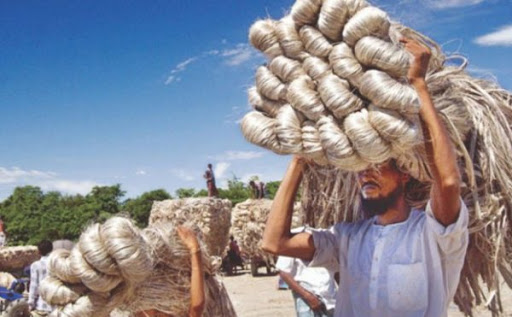 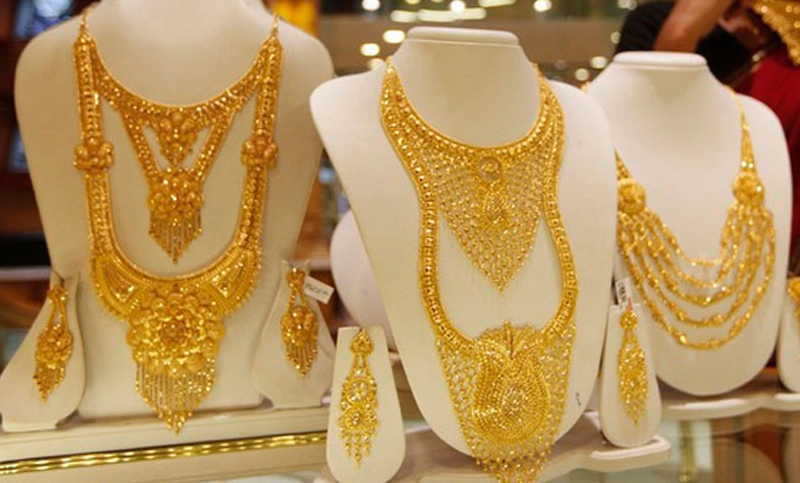 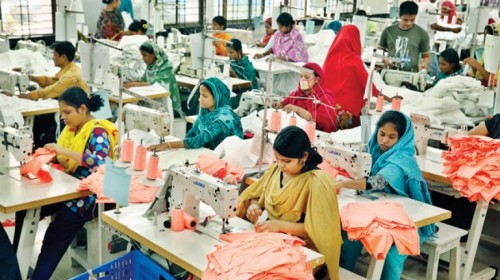 দলীয় কাজ
সময় ও অঞ্চল ভেদে বাজারের শ্রেণি বিভাগ লিখ।
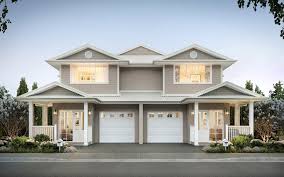 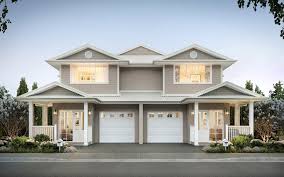 বাড়ির কাজ
সময়ের ভিত্তিতে বাজারগুলোর পণ্যের প্রকৃতি বিশ্লেষণ কর
ধন্যবাদ
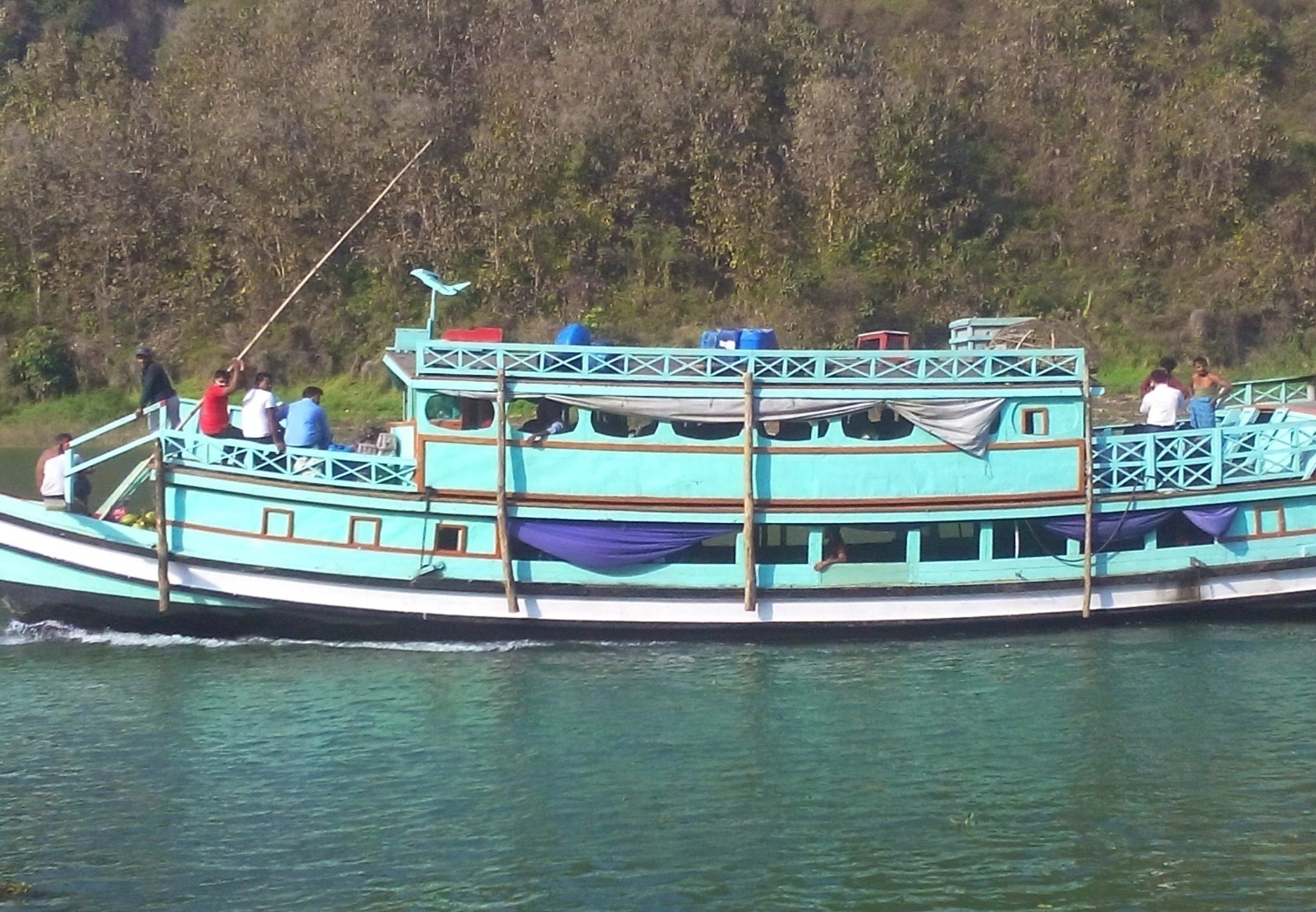